A quick review of DNSSEC Validationin today’s Internet
Geoff Huston
APNIC 
June 2016
What is being measured?
Clients who will perform DNSSEC validation of a domain name
Using RSA/SHA-1 as the crypto algorithm
Who will not resolve a badly-signed domain name

We are NOT measuring:
Validating resolvers
Signed domains
What is not being measured?
We are NOT measuring:
Validating resolvers
Its actually quite a challenge to isolate the DNSSEC validation behaviour of a recursive resolver from query logs. 
And if the aim is to measure the user impact here, then it makes more sense to measure the number of users who use DNSSEC validating resolvers rather than the resolvers themselves
Signed domains
This has its own challenges relating to zone enumeration in the DNS, and we are not undertaking that here!
The Global Validation Picture
0%
100%
50%
http://stats.labs.apnic.net/dnssec
The Global Validation Picture
Nordic concentration of DNSSEC!
?
Use of Google’s PDNS
0%
100%
50%
% of users in a country that use DNSSEC validating resolvers
http://stats.labs.apnic.net/dnssec
The Global Picture
The Global Picture
2014
2015
2016
Some have been Validating for many years
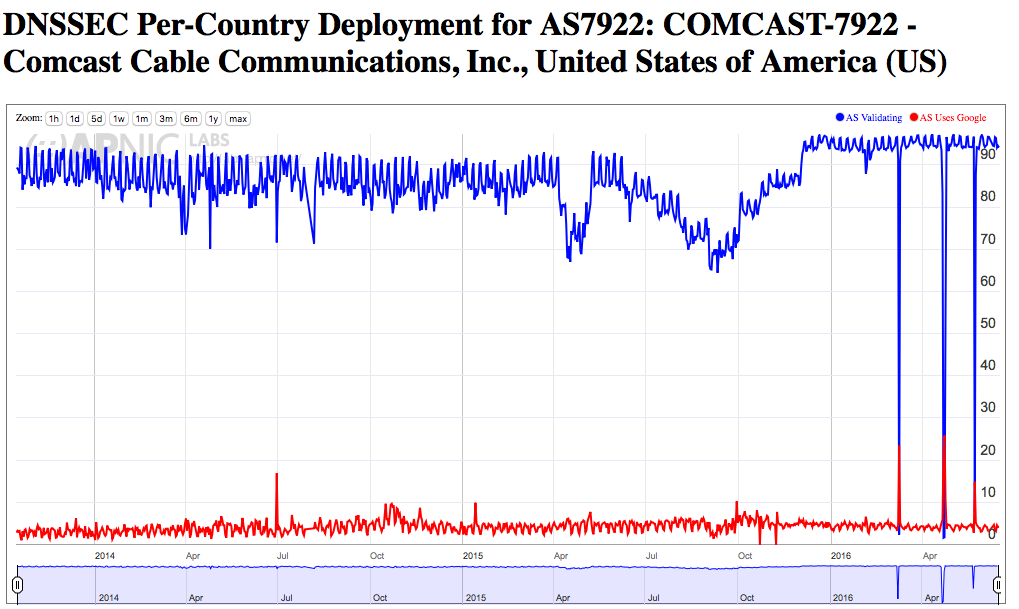 Sweden – 80 %
Comcast – 90%
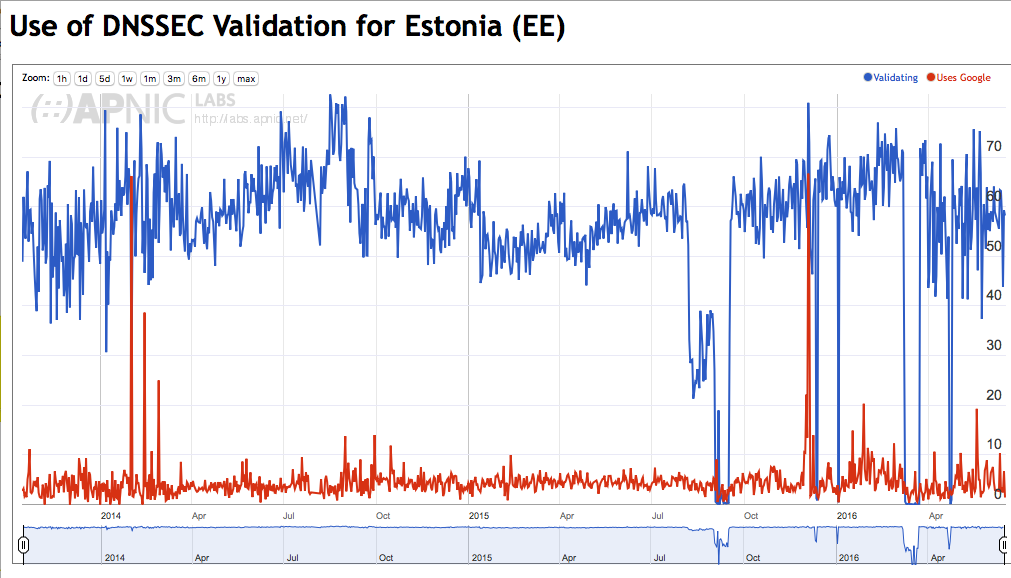 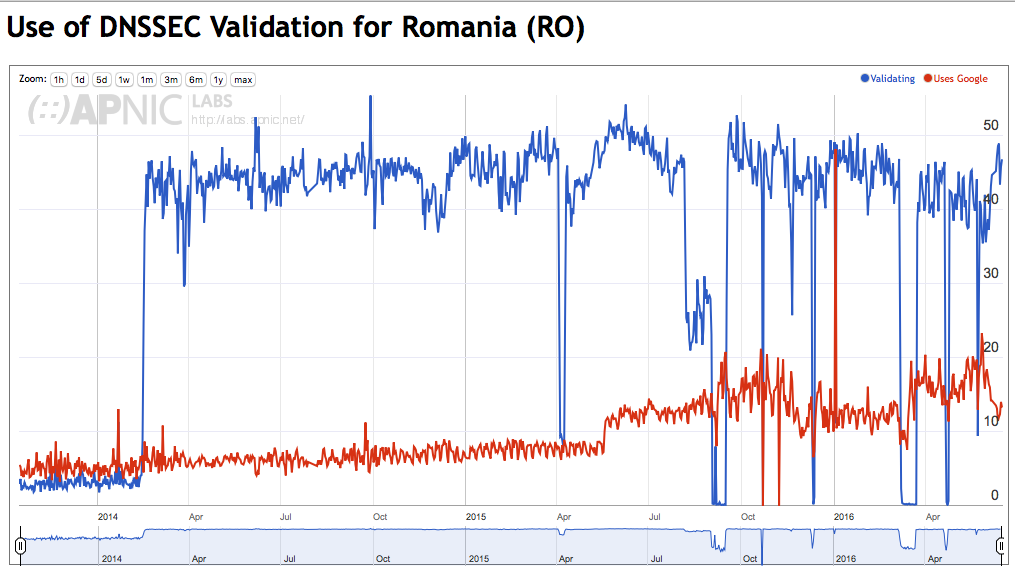 Romania – 45 %
Estonia – 60 %
Recent DNSSEC Validation
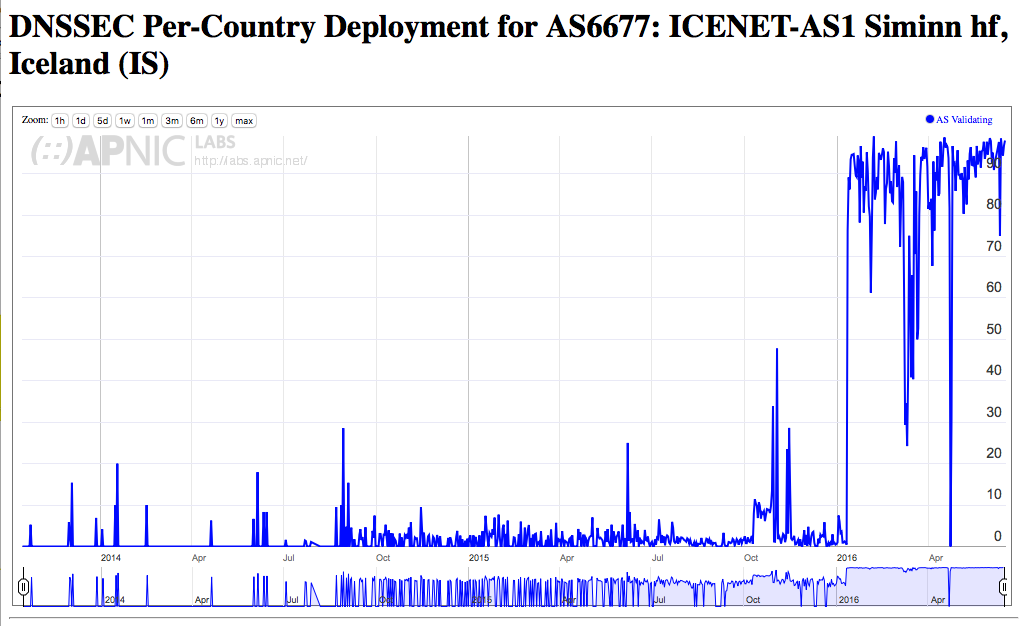 Claro, BR – 90%
ICENET, IS – 90%
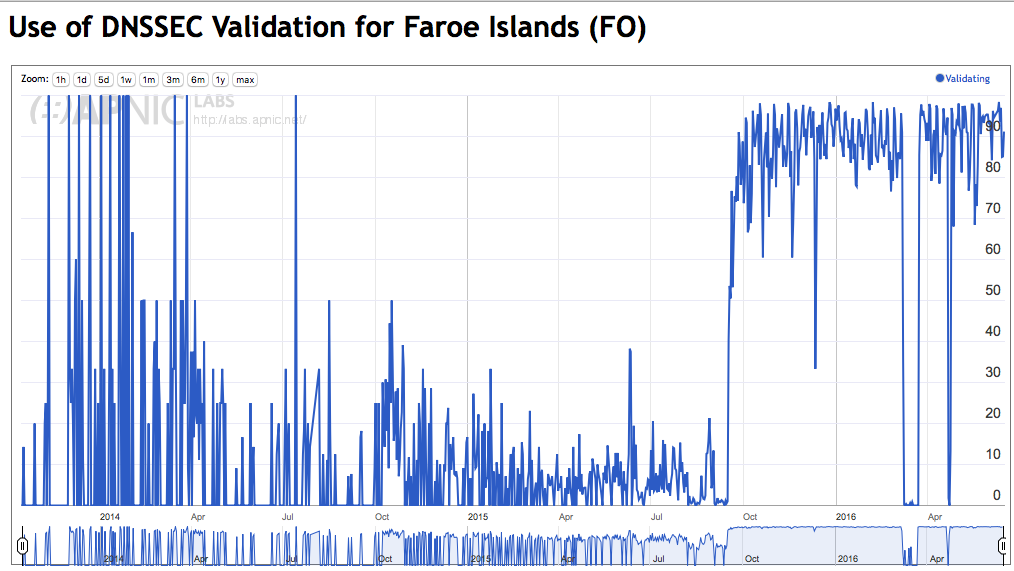 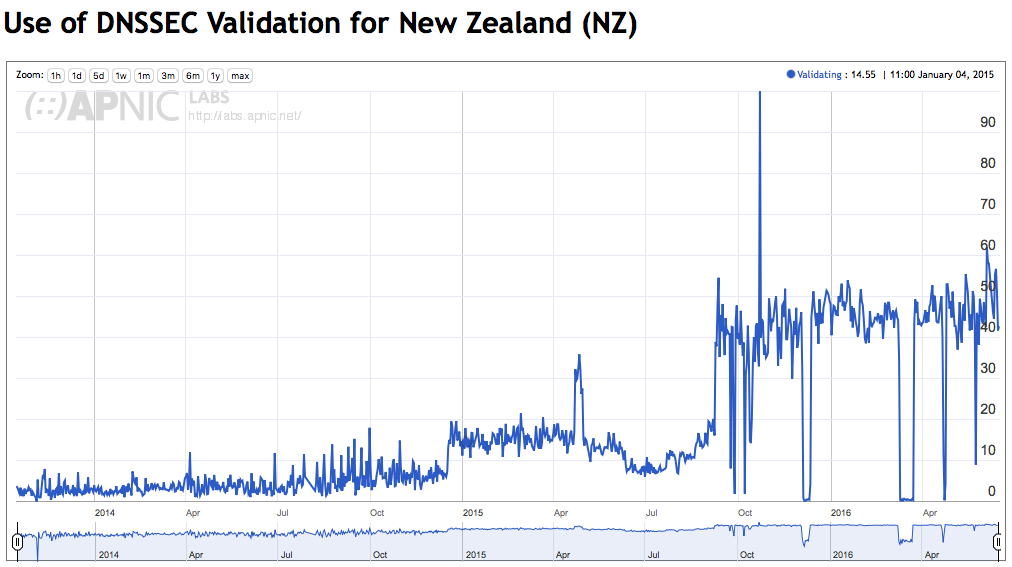 Faroe Islands - 90%
New Zealand - 50%
Finland
Finland – Top 10 ISPs
The Bigger Picture
Much of the African continent and parts of Asia still show high DNSSEC validation rates due to their use of Google’s Public DNS service (which currently receives 12% of the Internet’s query load)
Comcast resolvers are a major validation system in North America and this resolver collection performs the second highest volume of validation
Recent areas of switching on DNSSEC validation in DNS resolvers are in Iceland, Norway, Brazil, Nepal, New Zealand and Papua New Guinea
But
Growth of validation deployment has slowed
80% of all current queries request DNSSEC credentials
26% of all current queries perform DNSSEC validation
11% of current queries turn to a non-validating resolver upon SERVFAIL
15% of current queries will perform validation and live with the outcome
Thanks!
DNSSEC Reports:   http://stats.labs.apnic.net/dnssec